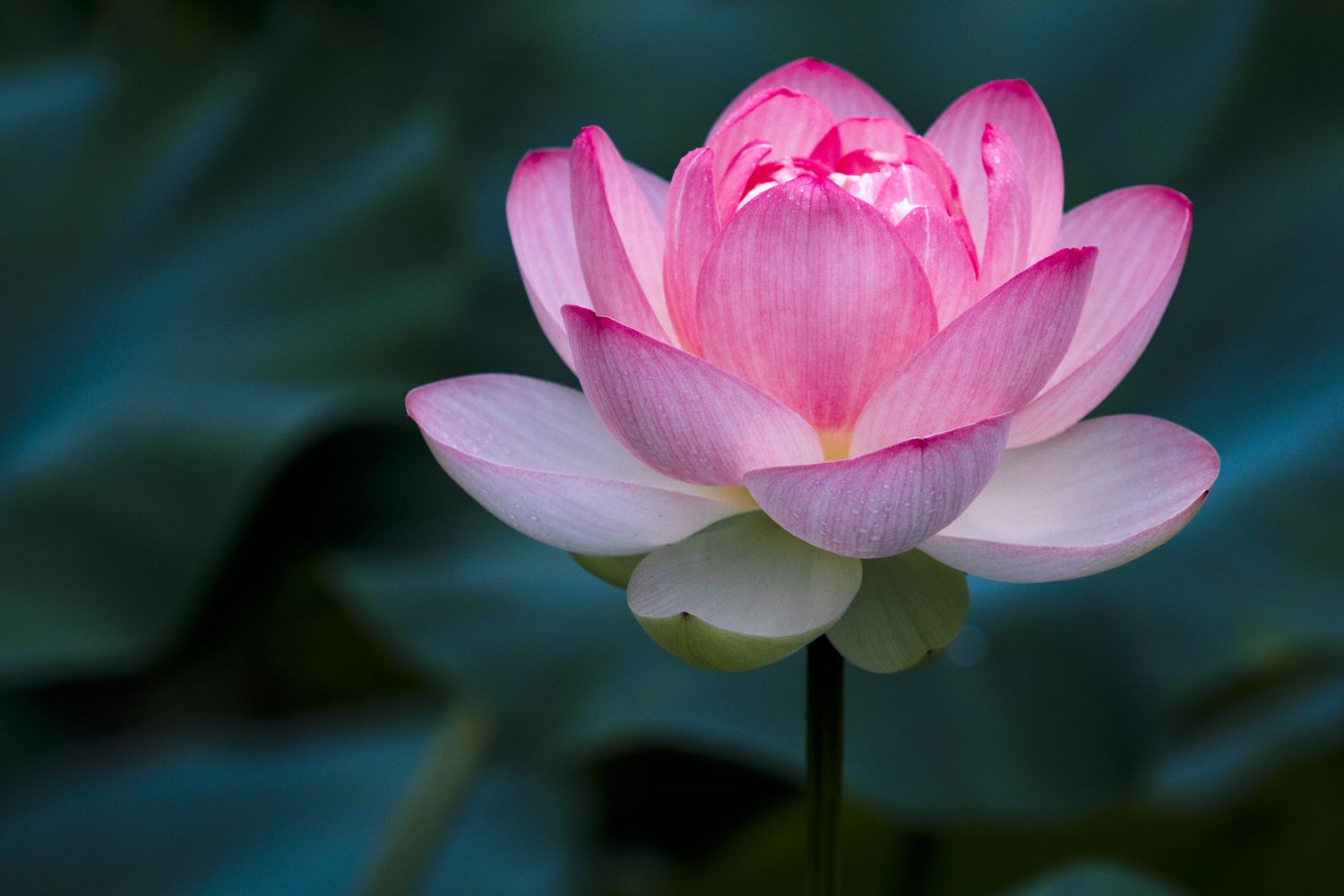 W
E
L
C
O
M
E
Teachers introduction
Rezvi Akter Tinny
Assisstant Teacher
Shorifabad Government primary school.
Louhojong , Munshiganj.
Lesson introduction
Class : One
Sub : English
Unit : 2
Lesson : 13
Session 01 : A,B
Page : 39
Learning outcomes
The students will be able to know-
1.1.1 recognize the sounds of the alphabet in familiar words
3.1.1 say proper sounds of the letters in familiar words.
4.1.1 read the pictures of familiar objects and events.
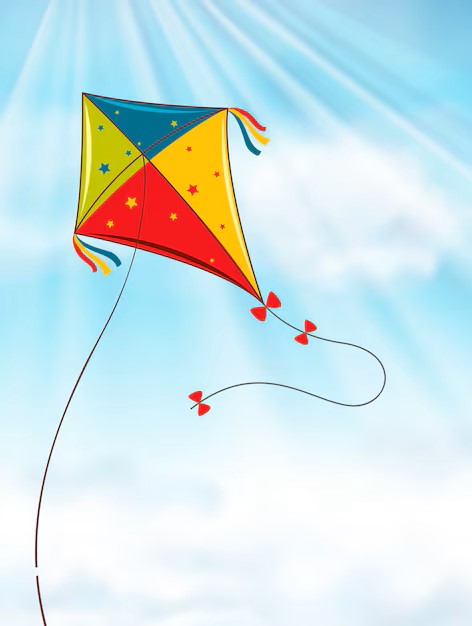 kite
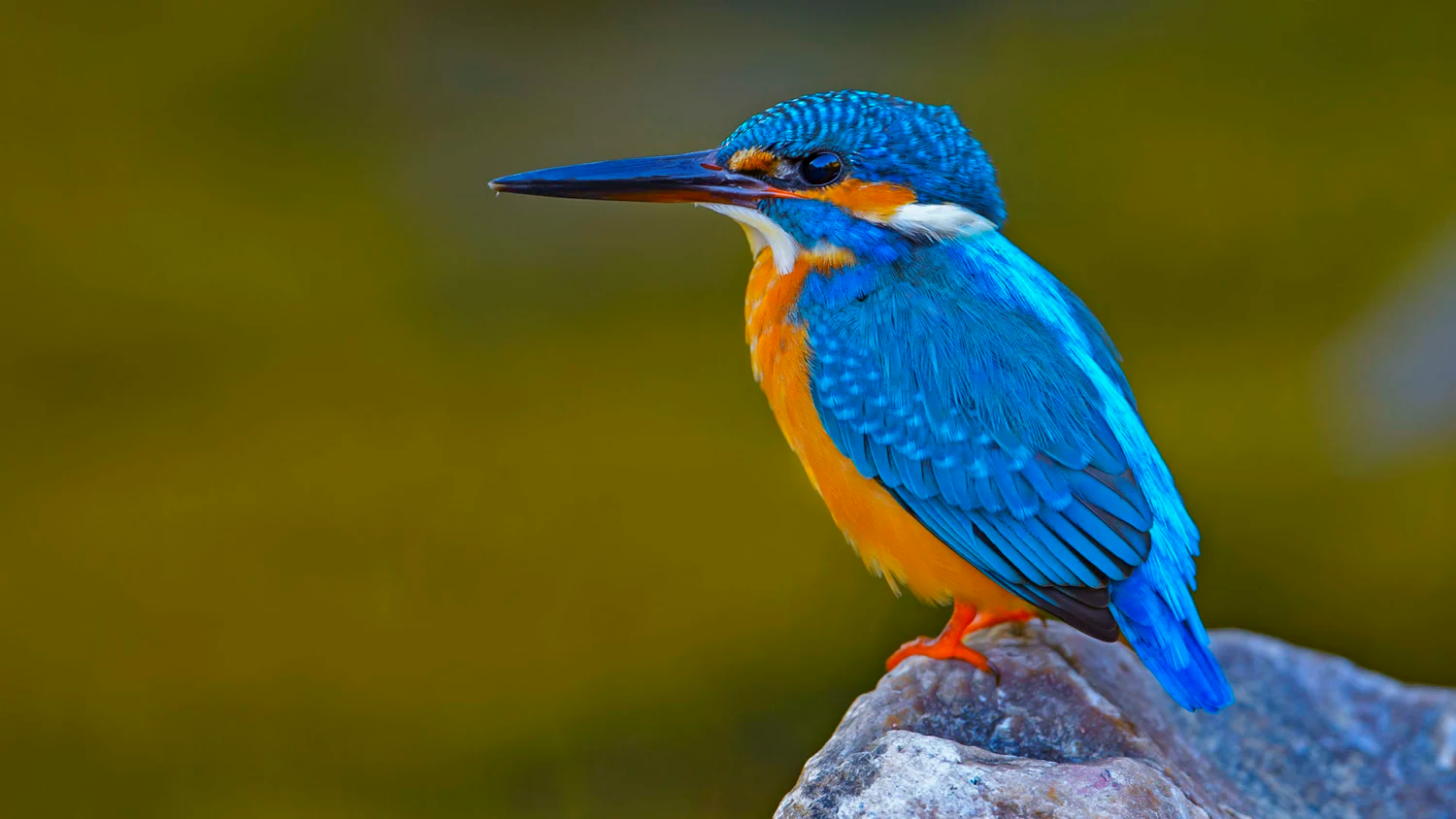 Kingfisher
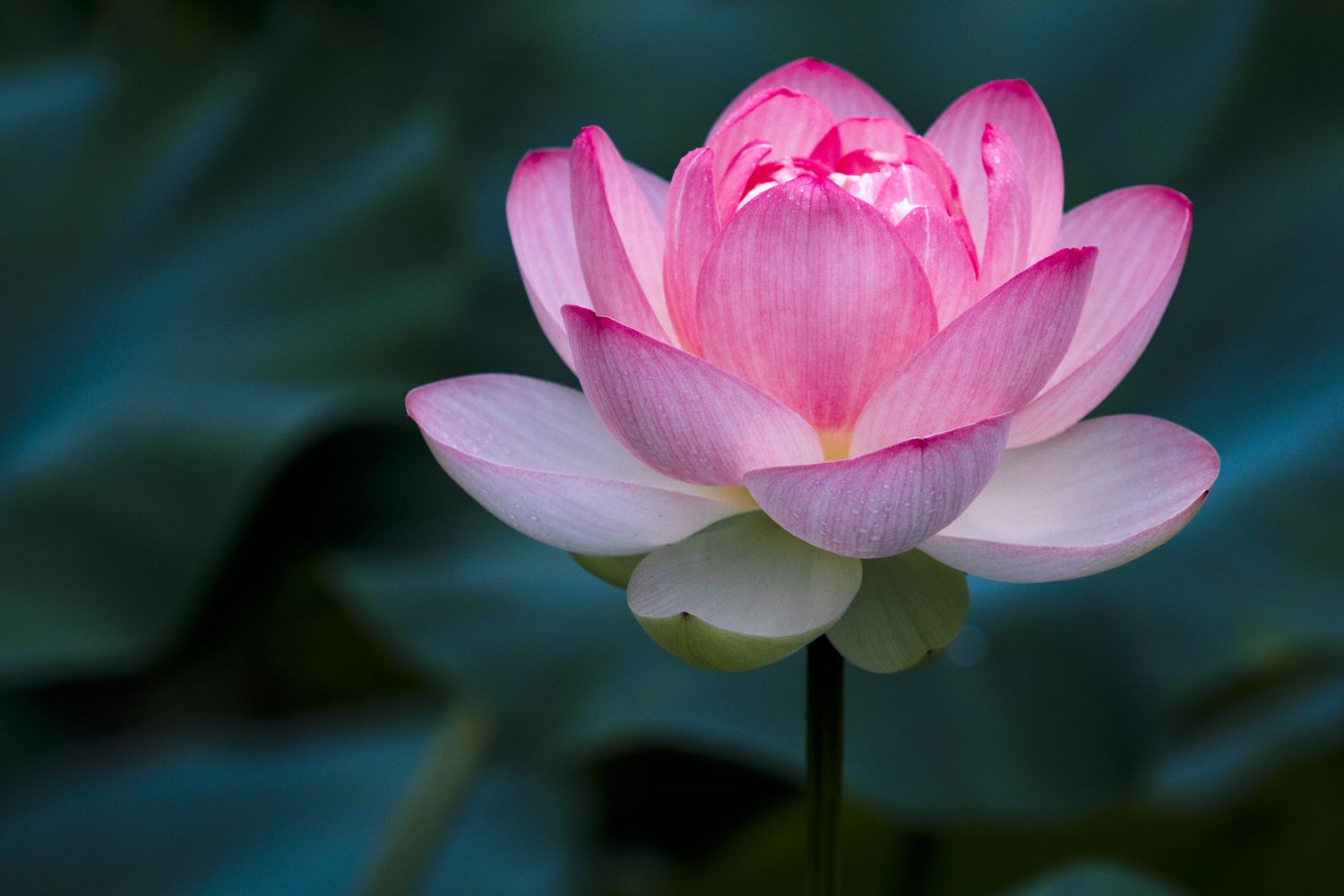 Lotus
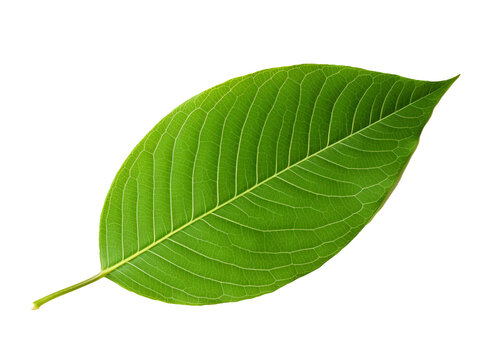 Leaf
Listen,say and read
Kite
K
Kingfisher
K
Listen,say and read
l
Lotus
L
leaf
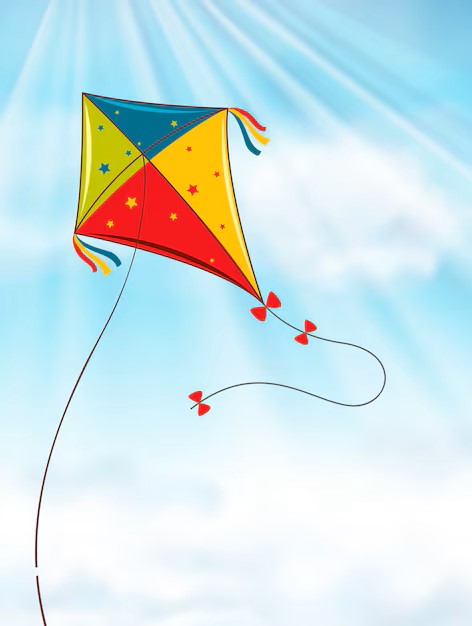 Lotus
Leaf
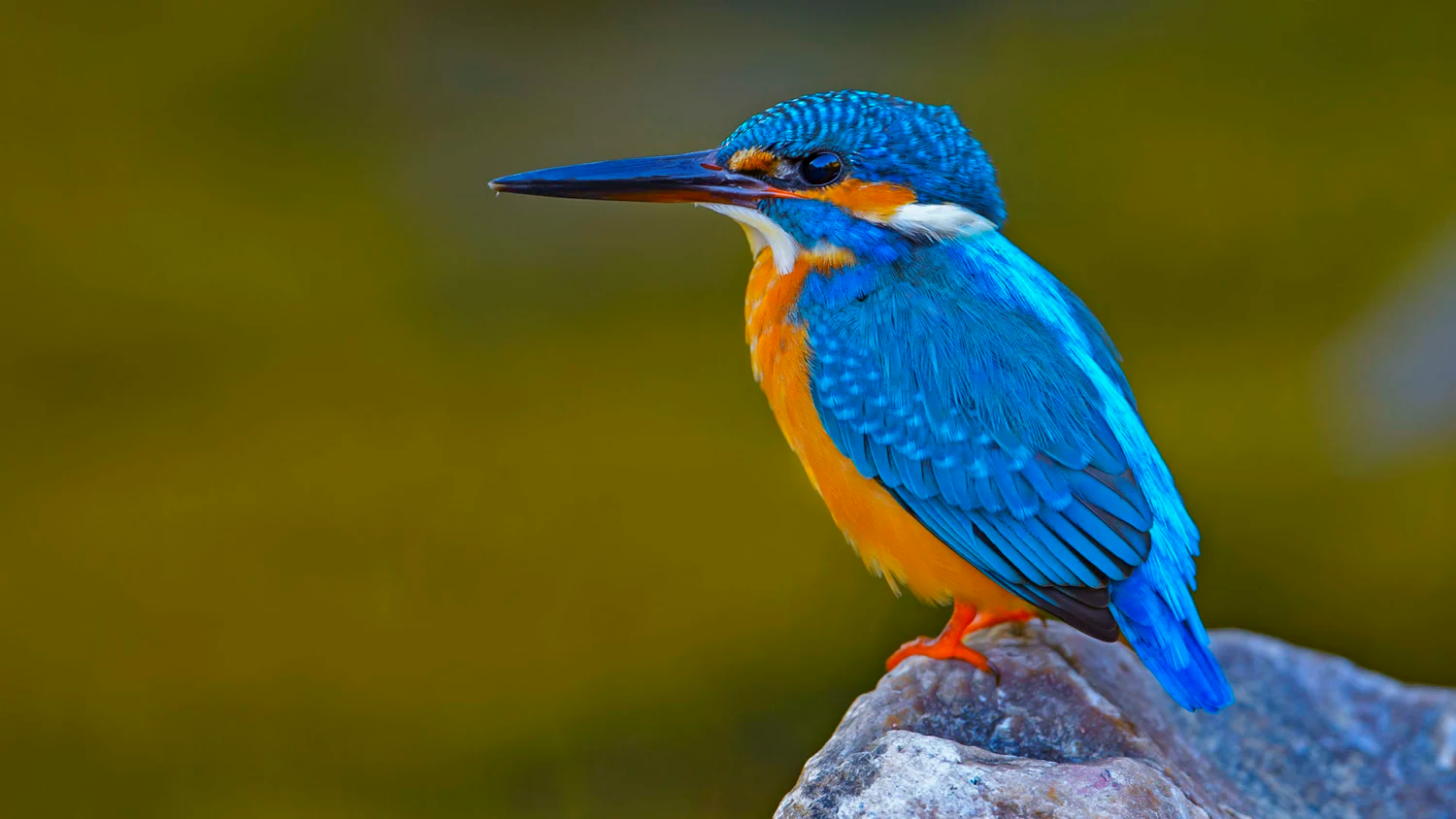 Kite
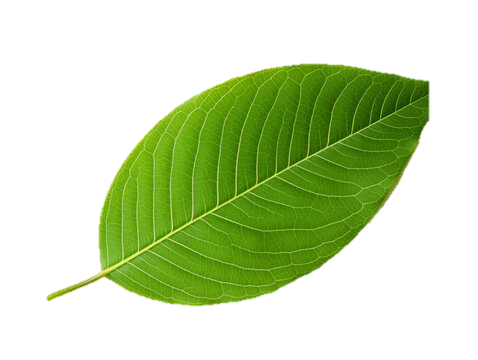 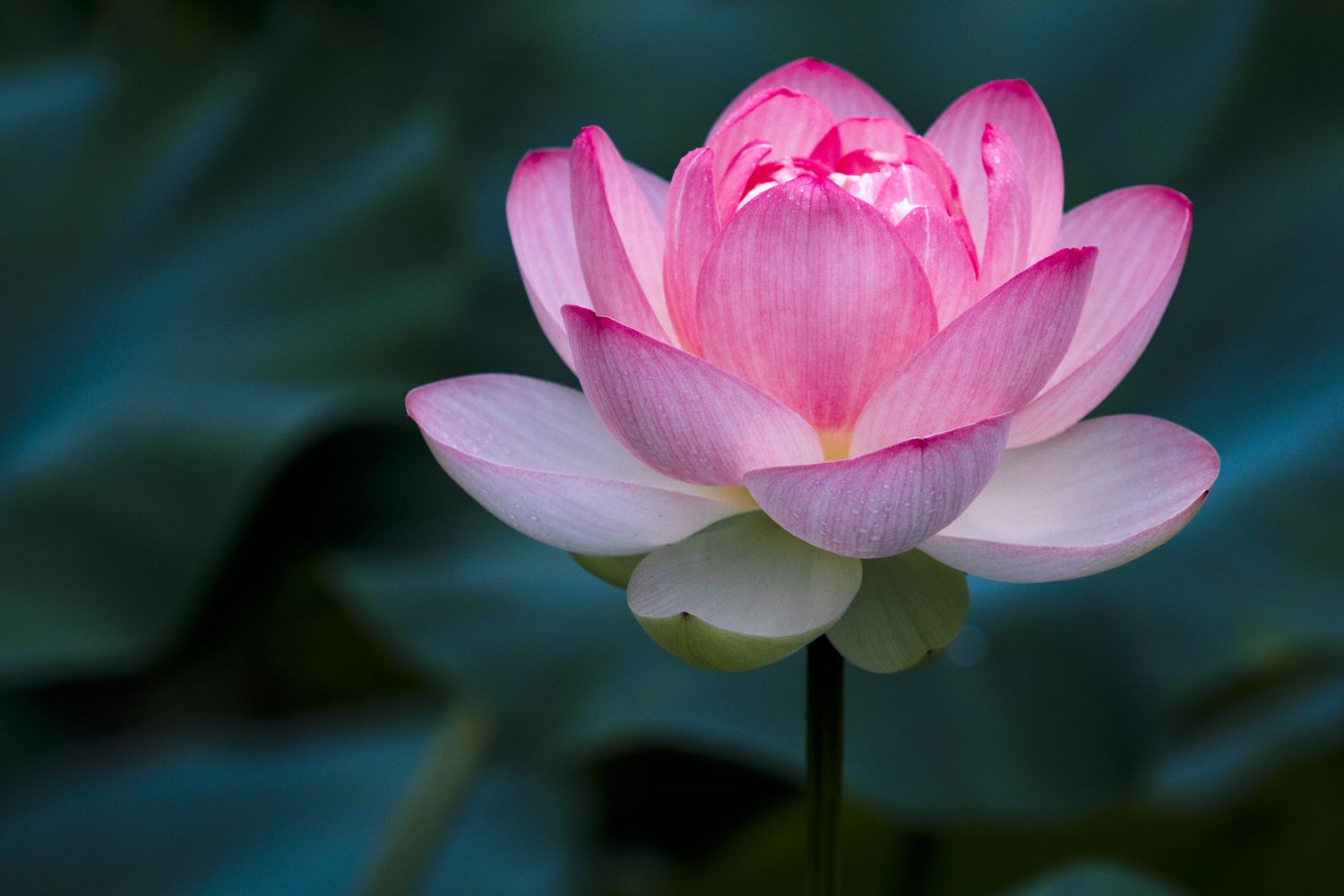 Kingfisher
[Speaker Notes: Pair work]
Individual assessment
Read and match the small and capital letters
l
K
L
k
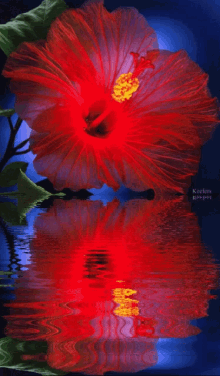 Thank you